LAS REGLAS DE LIQUIDACIÓN
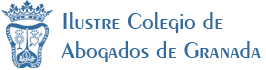 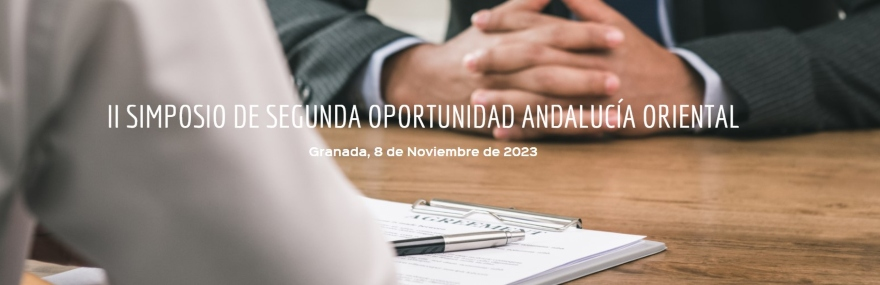 ENRIQUE DÍAZ REVORIO
Letrado de la Administración de Justicia en excedencia
Director del departamento concursal de International Auction Group
ALGUNAS REFLEXIONES PREVIAS
ESPECIALIDADES DEL CONCURSO DE PERSONA FÍSICA
NORMATIVA TRANSITORIA
NORMATIVA ESPECIAL COVIDConcursos declarados hasta 31 de diciembre 2021
REGLAS ESPECIALES DE LIQUIDACIÓNARTÍCULO 415 TRLC
REGLAS ESPECIALES DE ANDALUCÍA
MODIFICACIÓN DE LAS REGLAS ESPECIALES
REGLAS GENERALES SUPLETORIAS
REGLAS GENERALES SUPLETORIAS
LA SUBASTARequisitos previos
BALANCE DE SIETE AÑOS DE SUBASTAS JUDICIALES ELECTRÓNICAS
12
SUBASTA DESIERTA DE BIENES HIPOTECADOSARTÍCULO 423 BIS
LIQUIDACIÓN DEL LIBRO TERCERO
GRACIAS POR SU ATENCIÓN
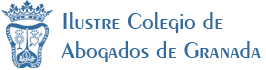 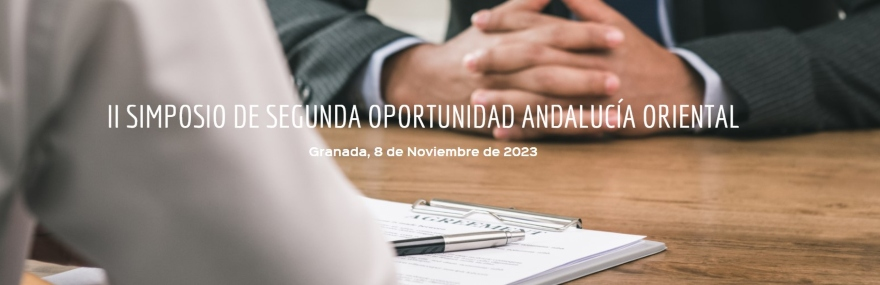 enrique.diaz@iagauction.com